UKG Ready: Employee Training
UKG Ready Training
[Speaker Notes: Note to developers: If you prefer one of the other title slides, right click and select Layout. Then select the title slide you prefer.]
Employee Common Tasks
[Speaker Notes: TOPIC TRANSITION SLIDE – Use to introduce a topic
**Introduce topic and set expectations of what is covered in the topic.

------------- Sample Instructor Script----------

Discussion: When you think of earnings, what types of earnings come to mind that employee’s might be paid?
Earnings codes are an essential building block in our payroll processing – they are used to differentiate the different types of earnings.

DEMO: Can demo Jury duty and then go over car allowance setup, 
(Company Settings > Payroll Setup > Earnings Codes - 2 methods to add…what do you think they are? (add new and clone_
- Learner Guide exercises begin on Pg 10)
Learner Guide Exercise 1 add new earnings code for Car allowance.
Learner Guide Exercise 2 (on your own) create or clone Expense Reimbursements earnings code
Learner Guide Exercise 3 (optional)  Create a new earning code for Leave of Absence 

Add’l examples  - Jury Duty – Bereavement – Severance 
(Pg 283 in user guide)]
Employee Dashboard Upon Logging In
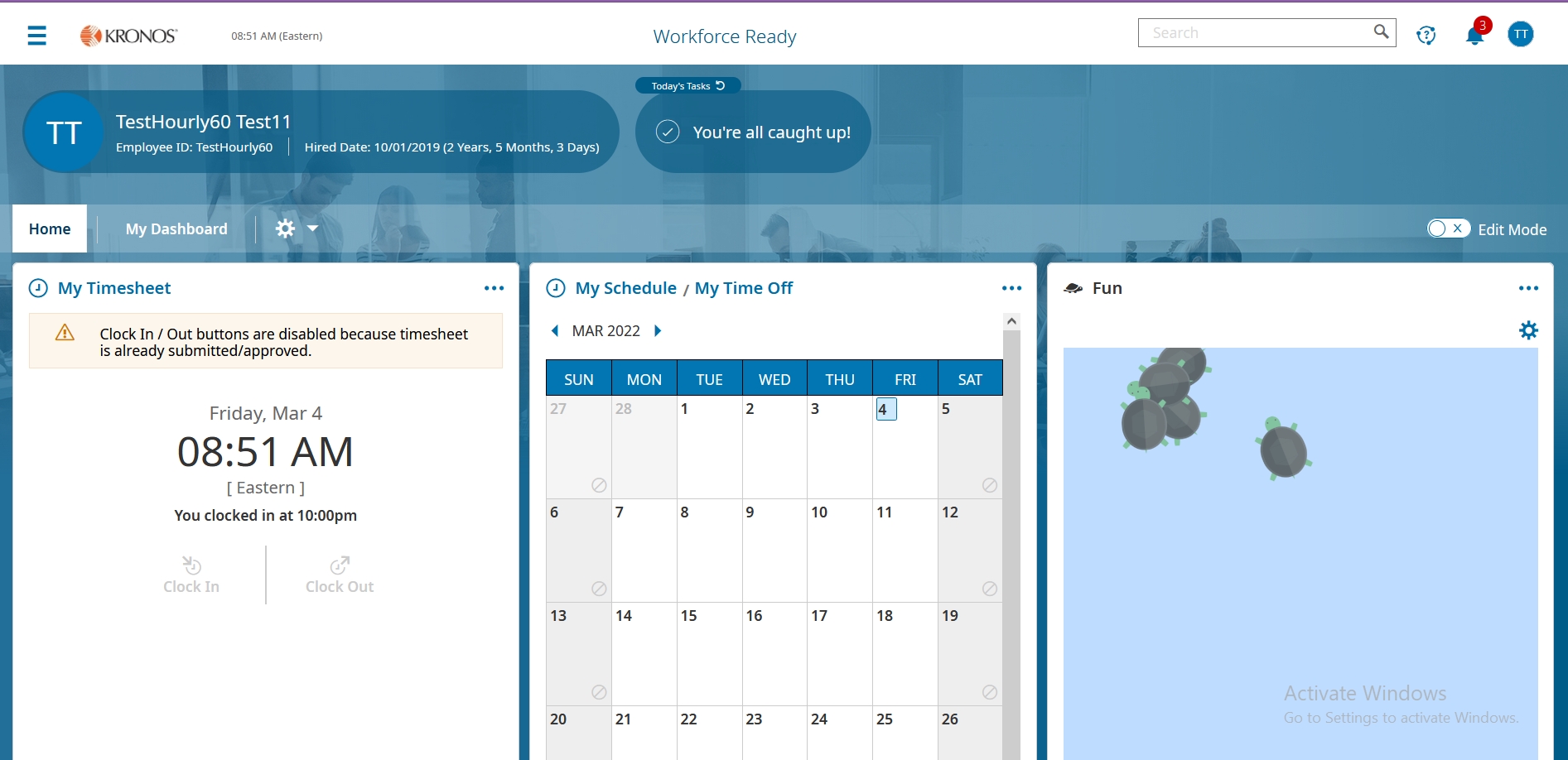 Viewing Your Timesheet From Menu
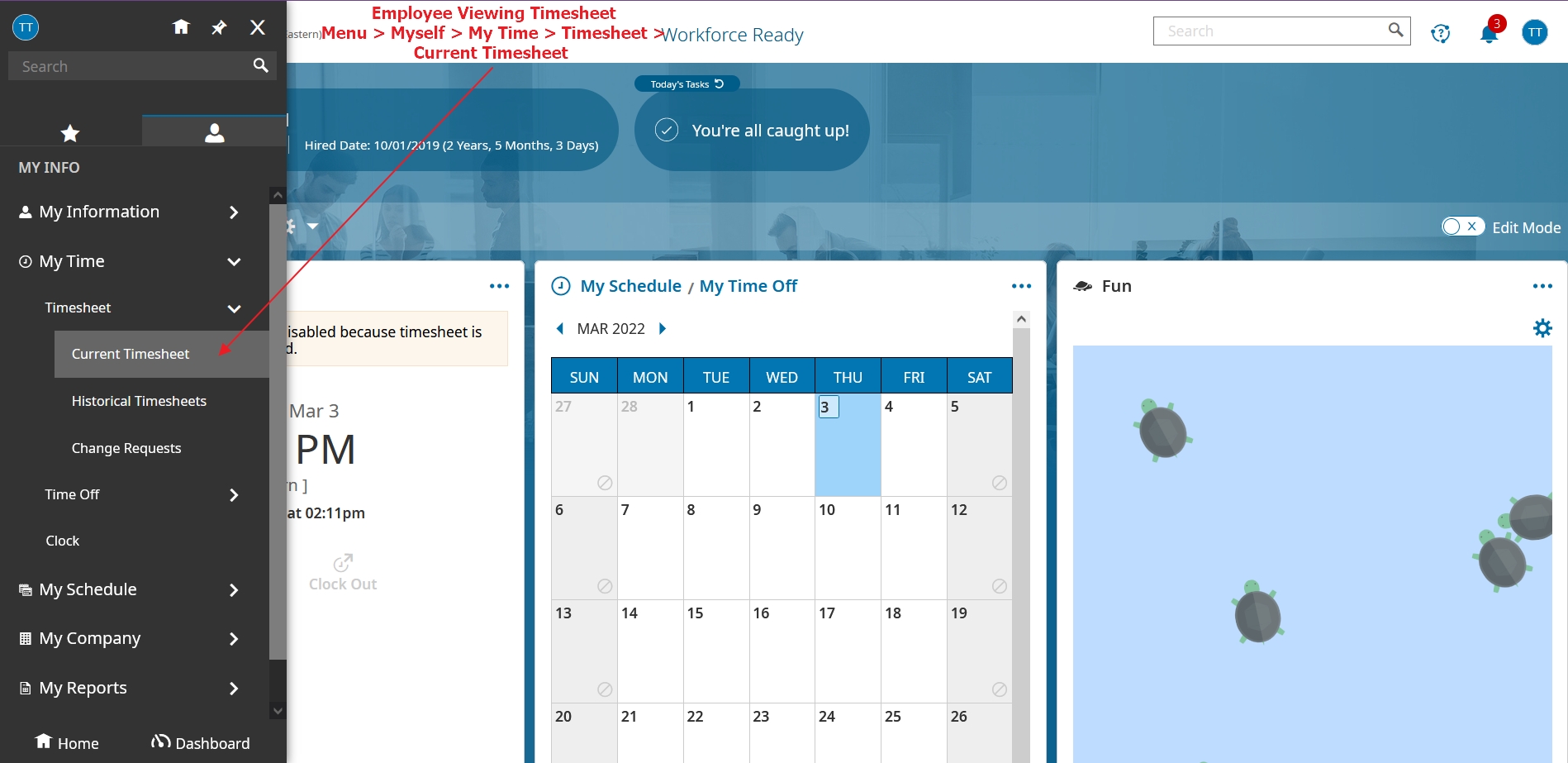 Viewing Your Timesheet From Dashboard
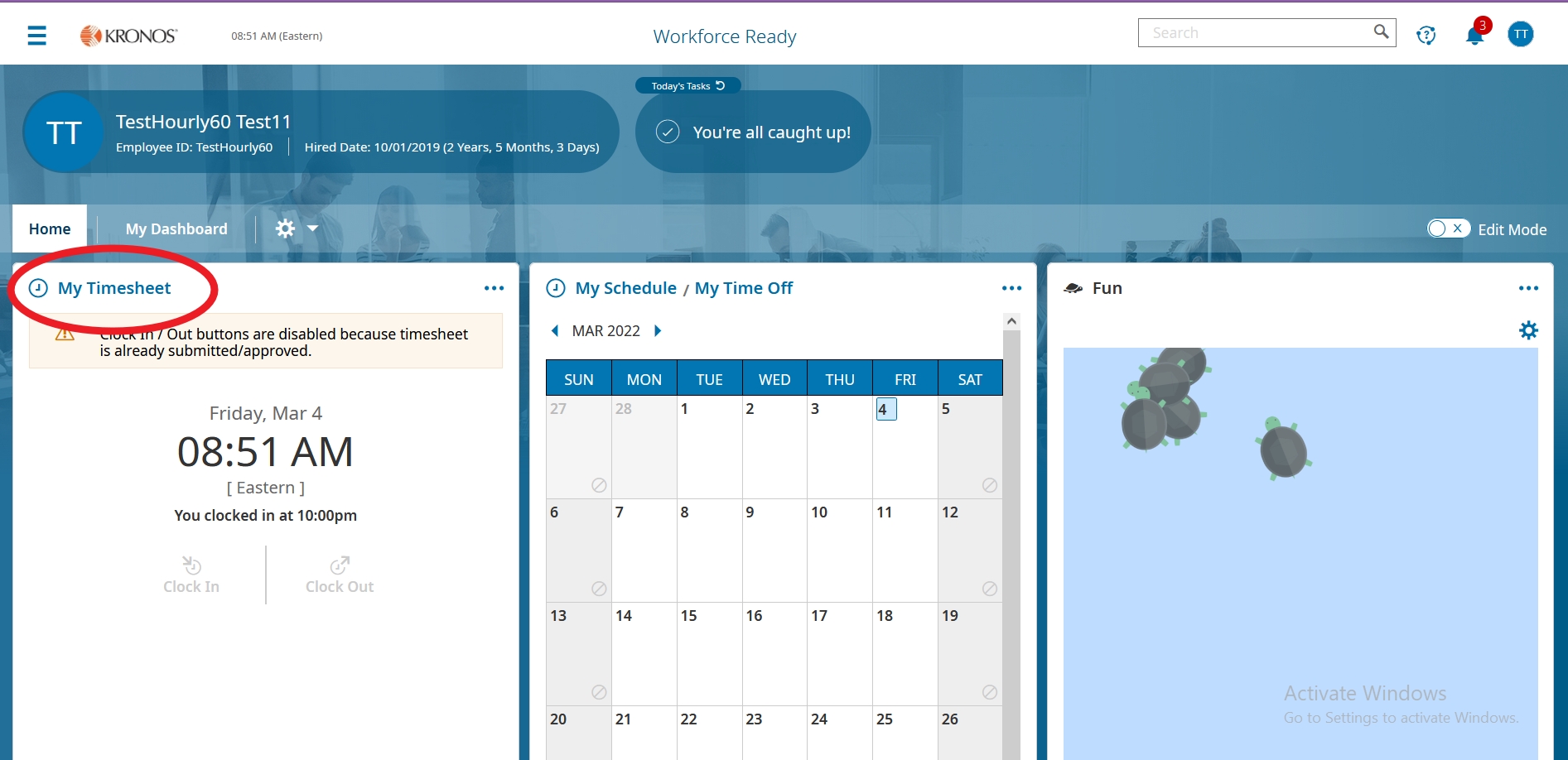 Timesheet
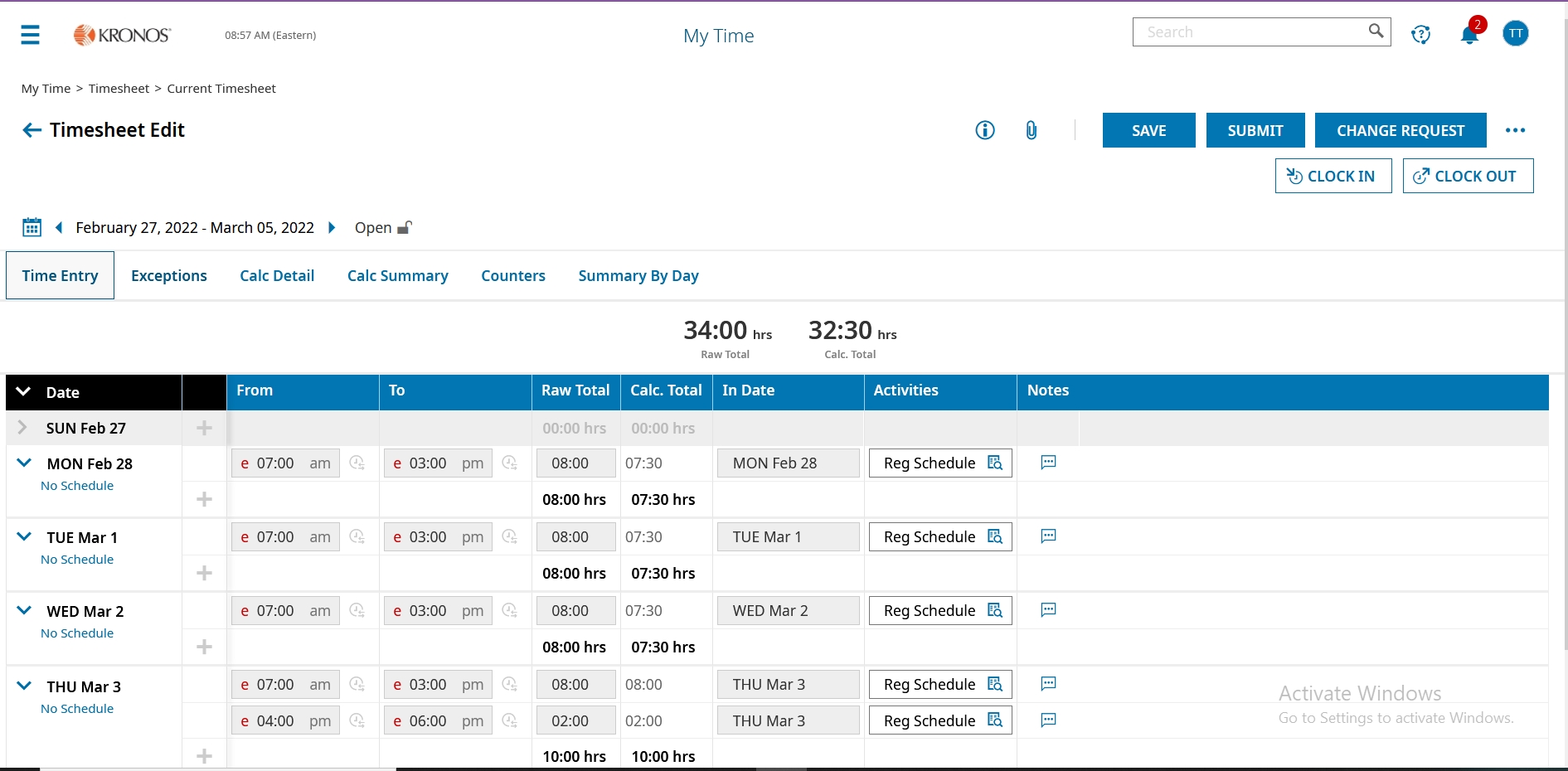 Submitting Your Timesheet
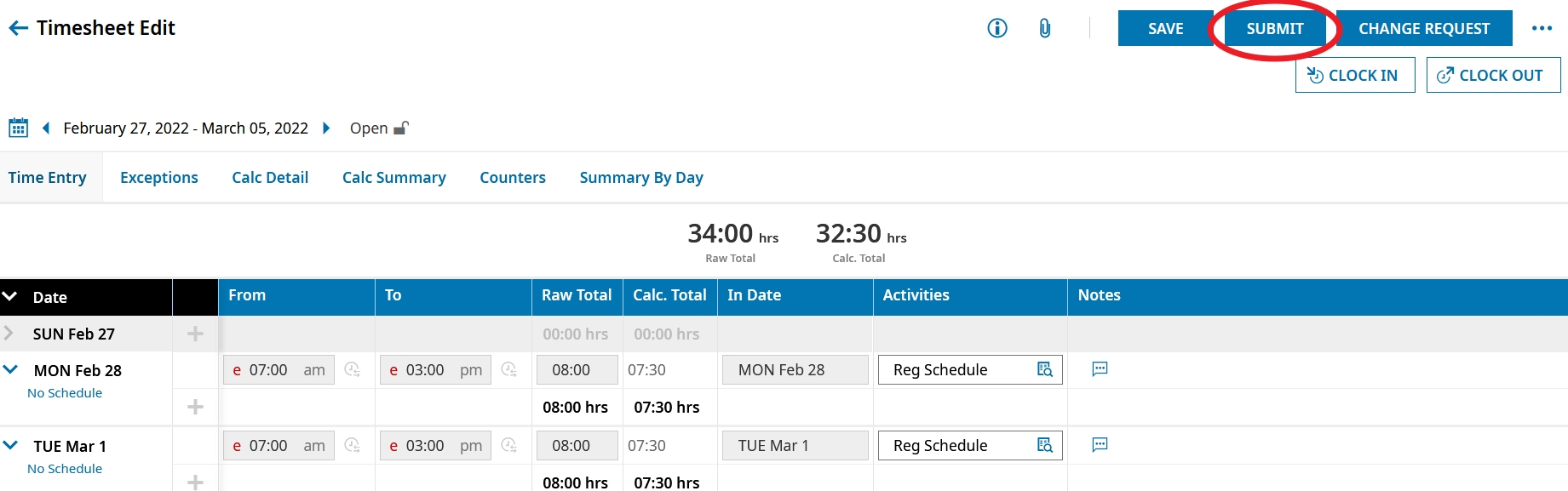 Make any corrections to your timesheet and then Submit.
Requesting a Change to Your Timesheet
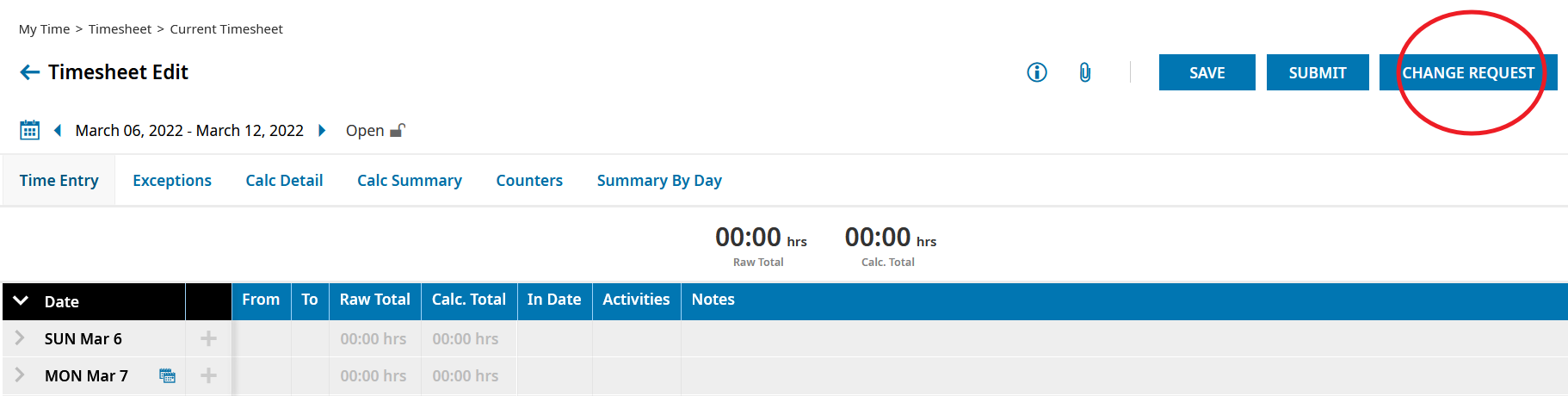 If you need to make a change to the timesheet, select Change Request.
Requesting a Change to Your Timesheet
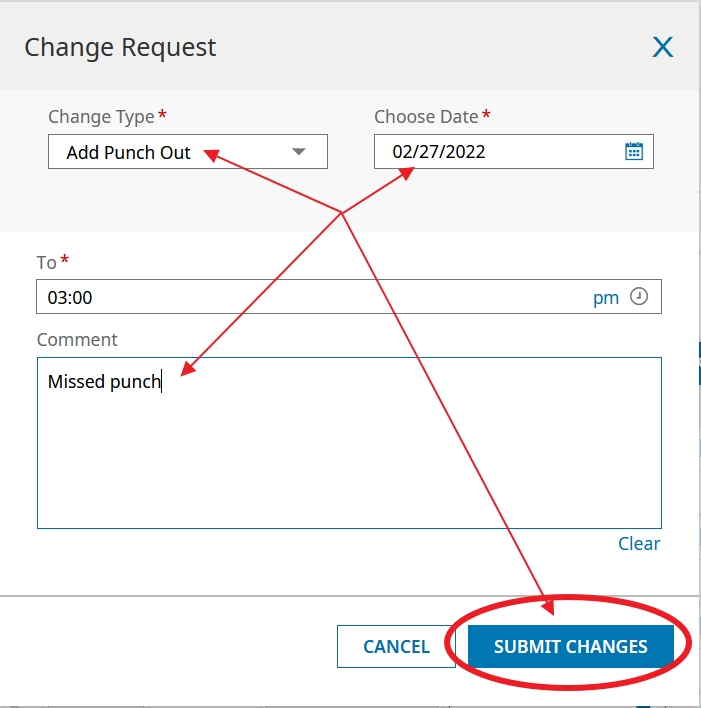 Fill out all boxes with red asterix. Then Submit changes. This sends it to manager to be approved.
1. Request Time Off From Timesheet
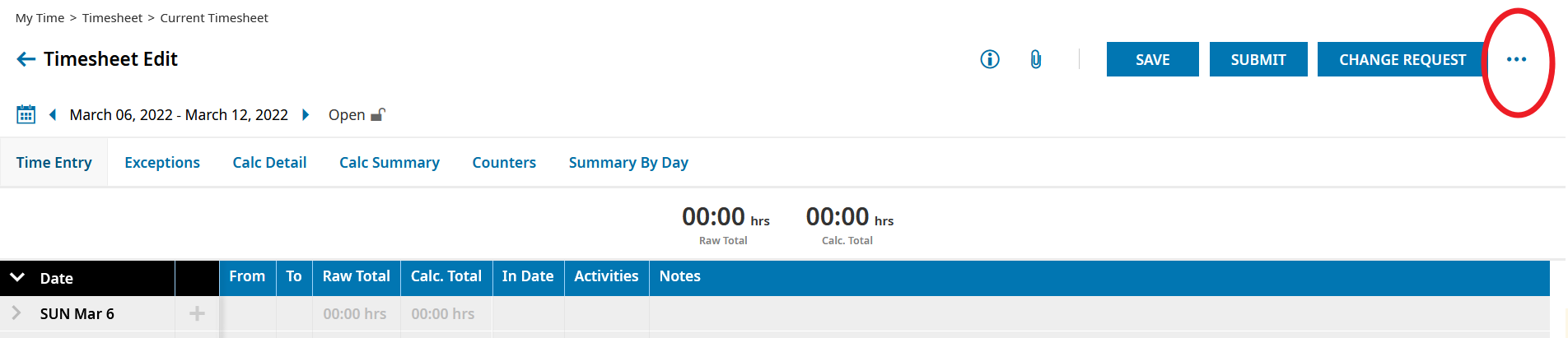 There are a few different ways to request Time Off.
2. Submitting a Time Off Request From Menu
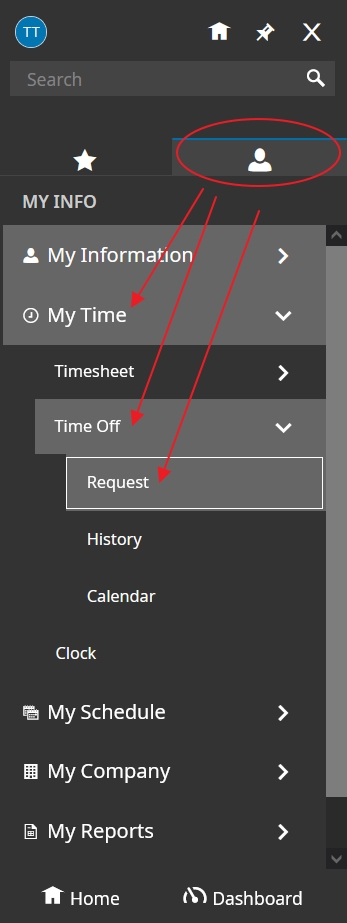 3. Dashboard: Request Time Off
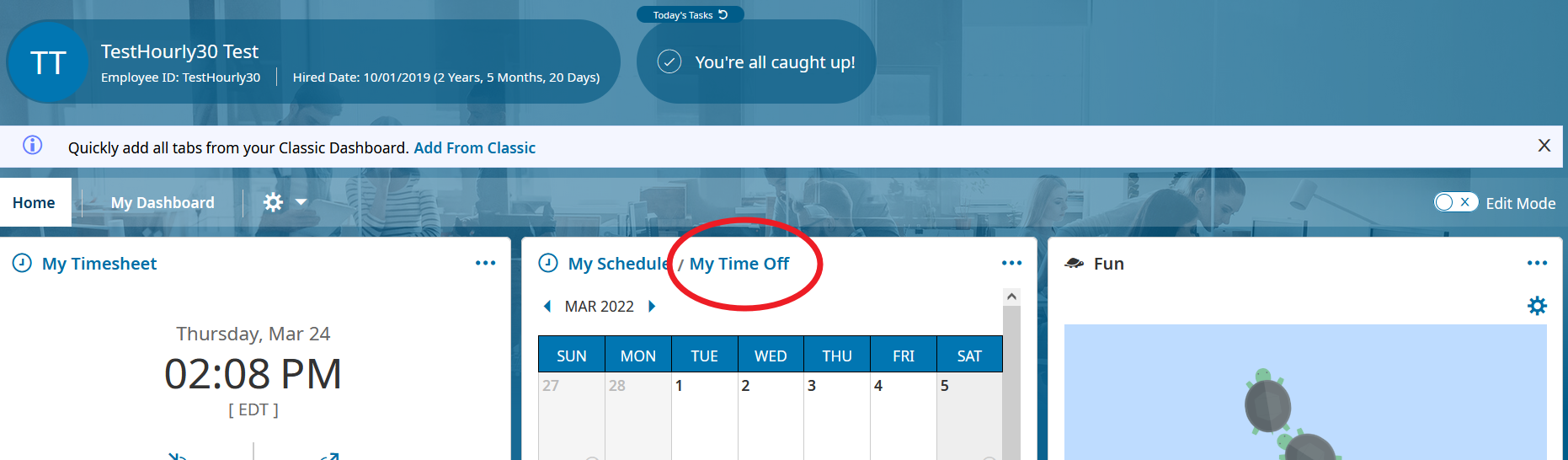 12
4. Dashboard Calendar Request Time Off
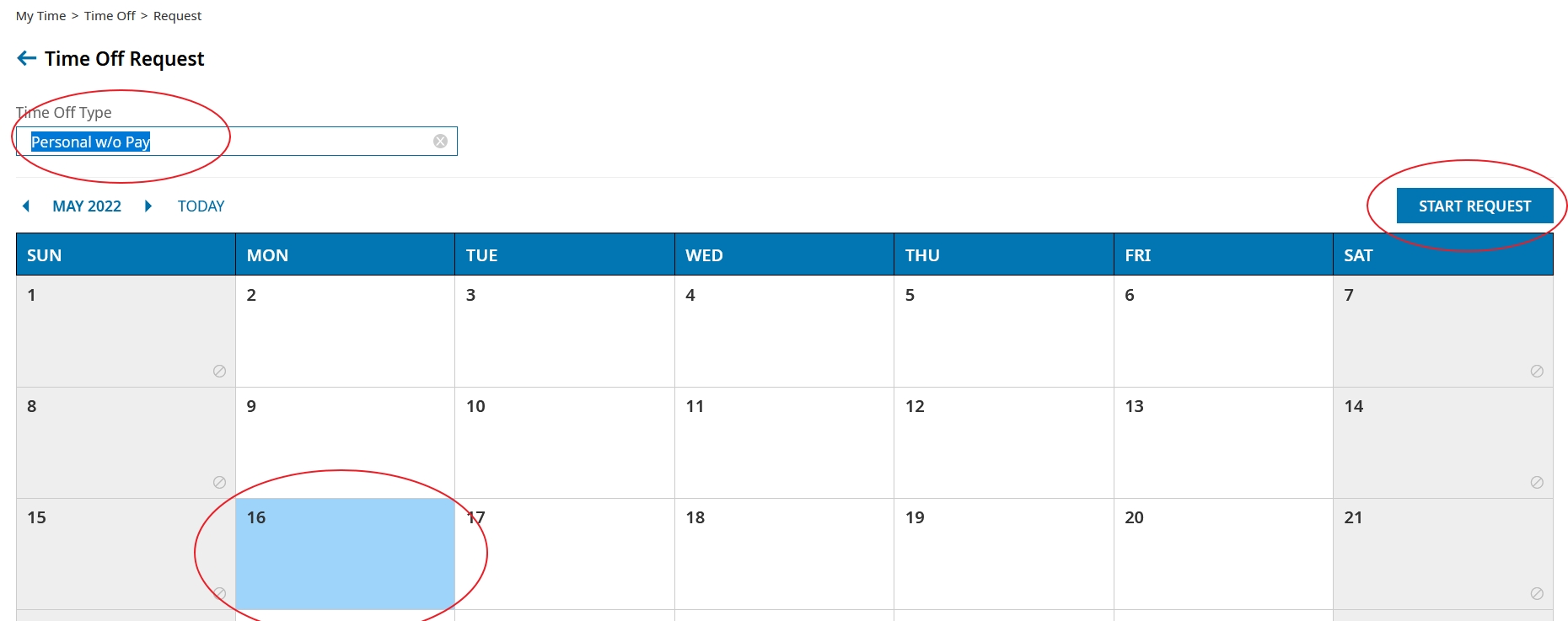 Submit a Time Off Request
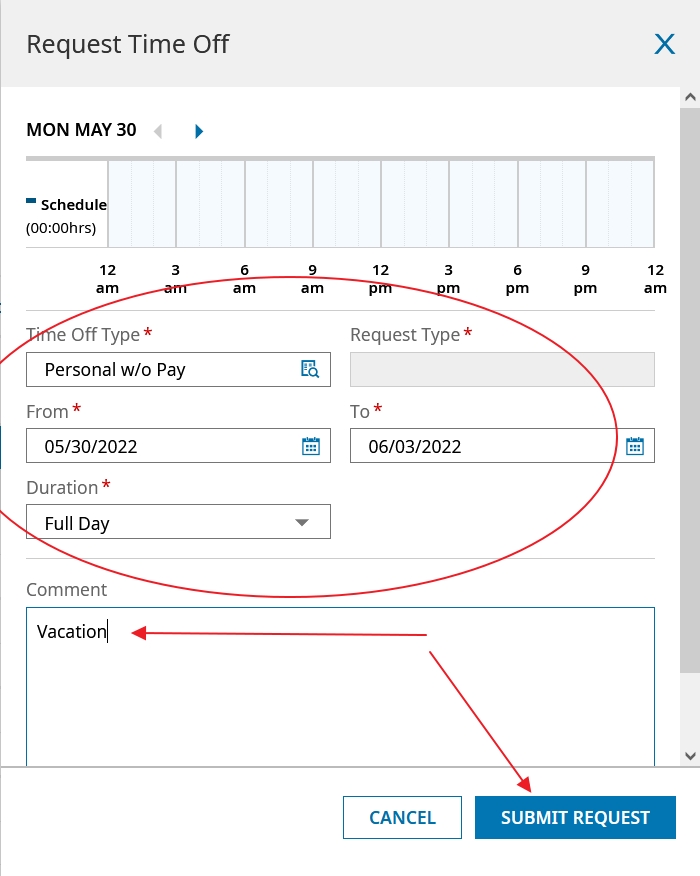 Fill out boxes with red asterix and then Submit Request. This sends request to management.
Viewing Your Schedule From Dashboard
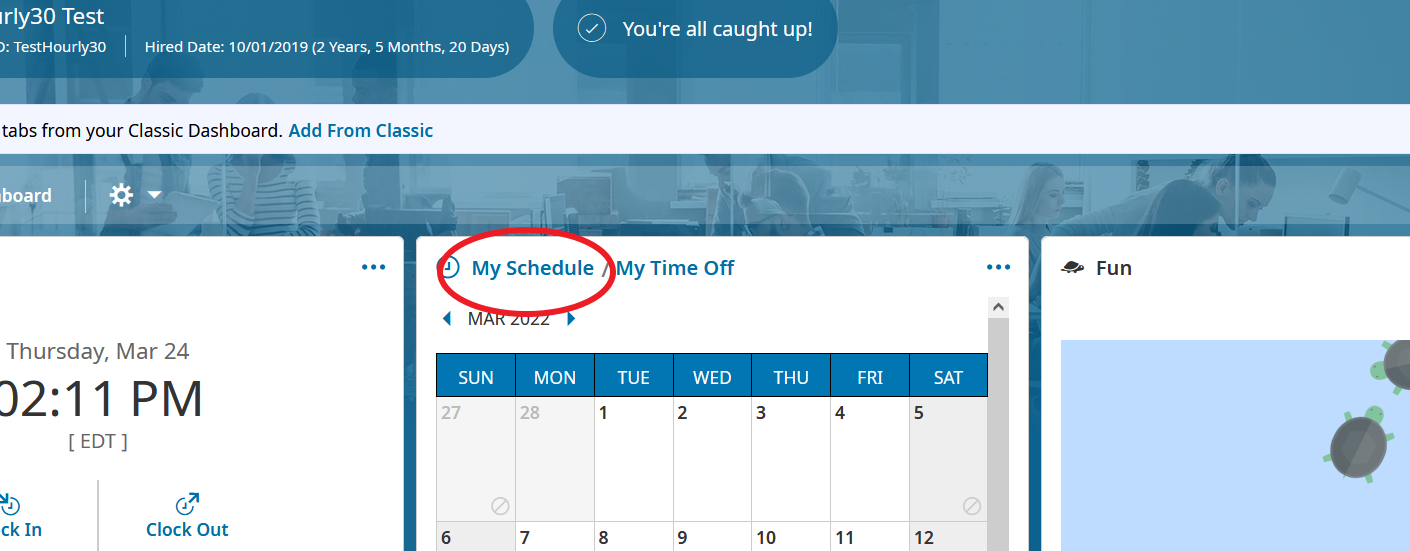 Viewing Your Schedule
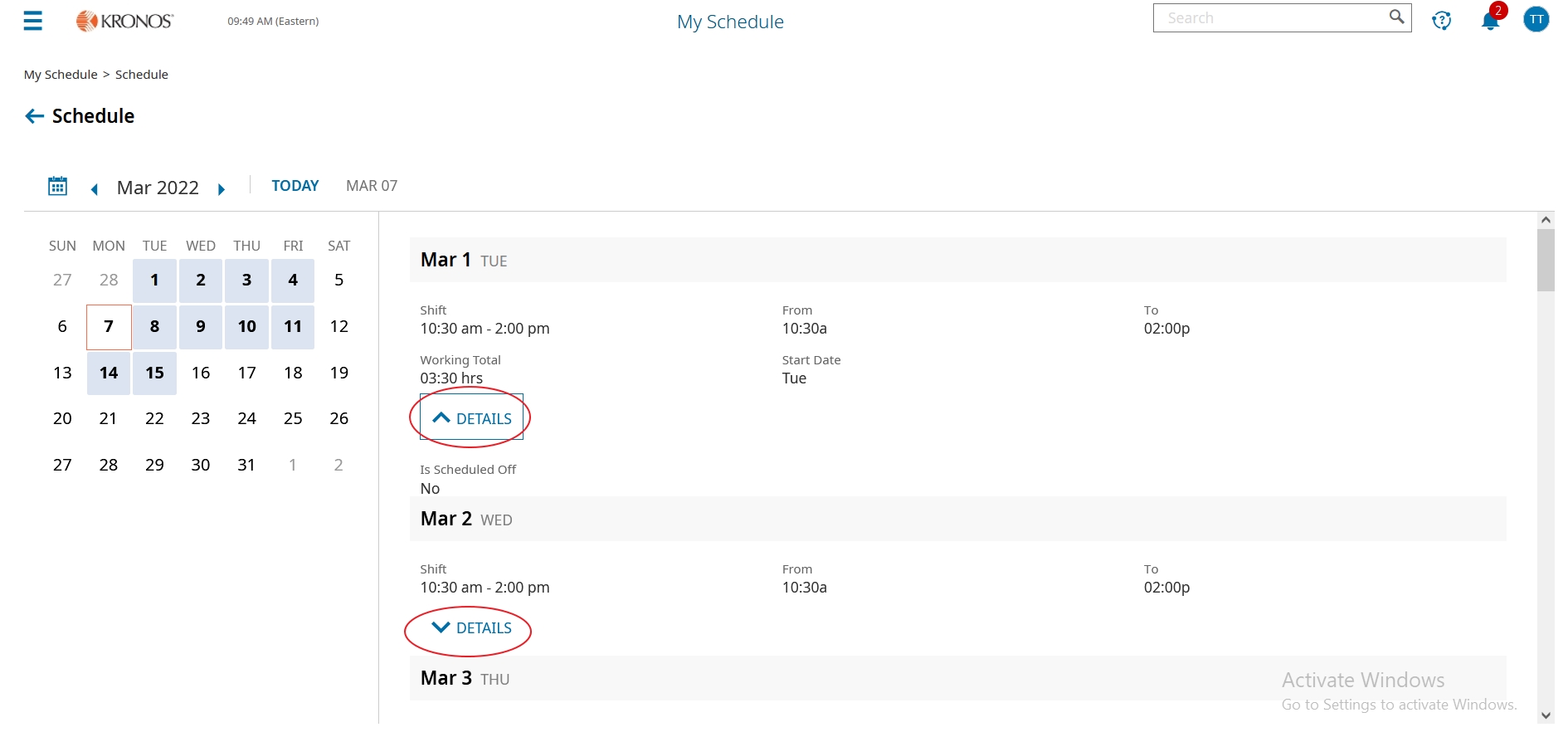 You can click the arrow for more or less details
Viewing Your Schedule
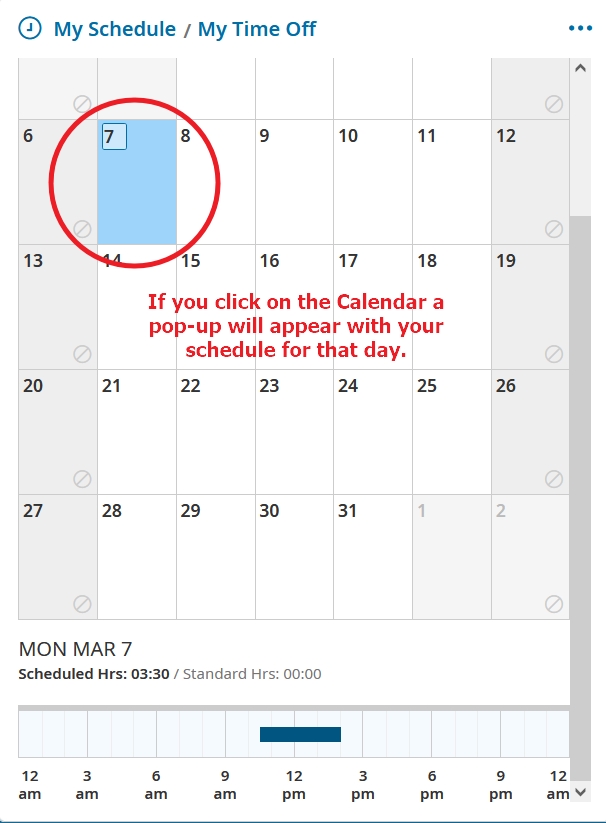 Click on 1 day of the calendar for a quick glance
Changing Cost Center From the Timesheet
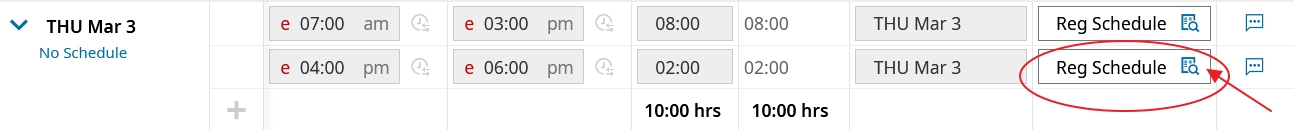 Can use this for extra duties
Changing Cost Center
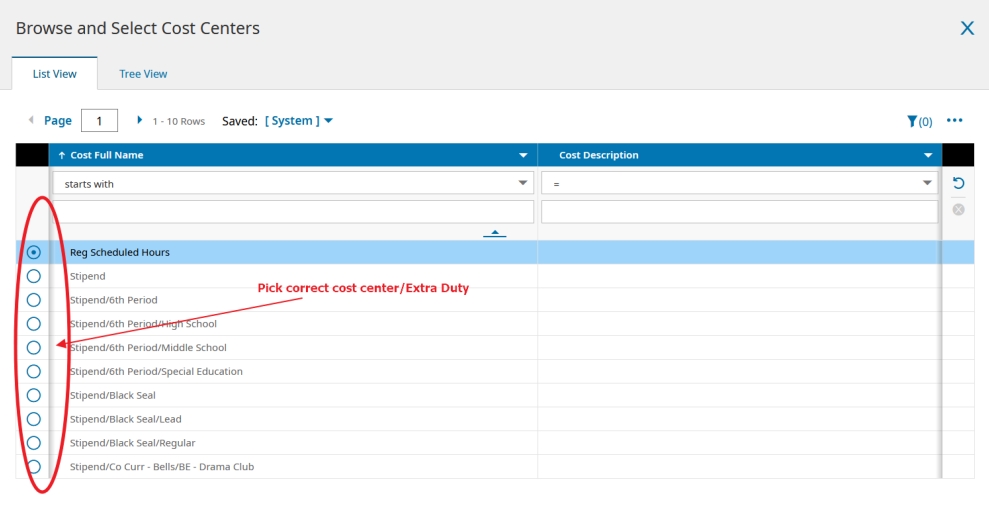 Select the Cost Center needed.
Changing Cost Centers From Timesheet
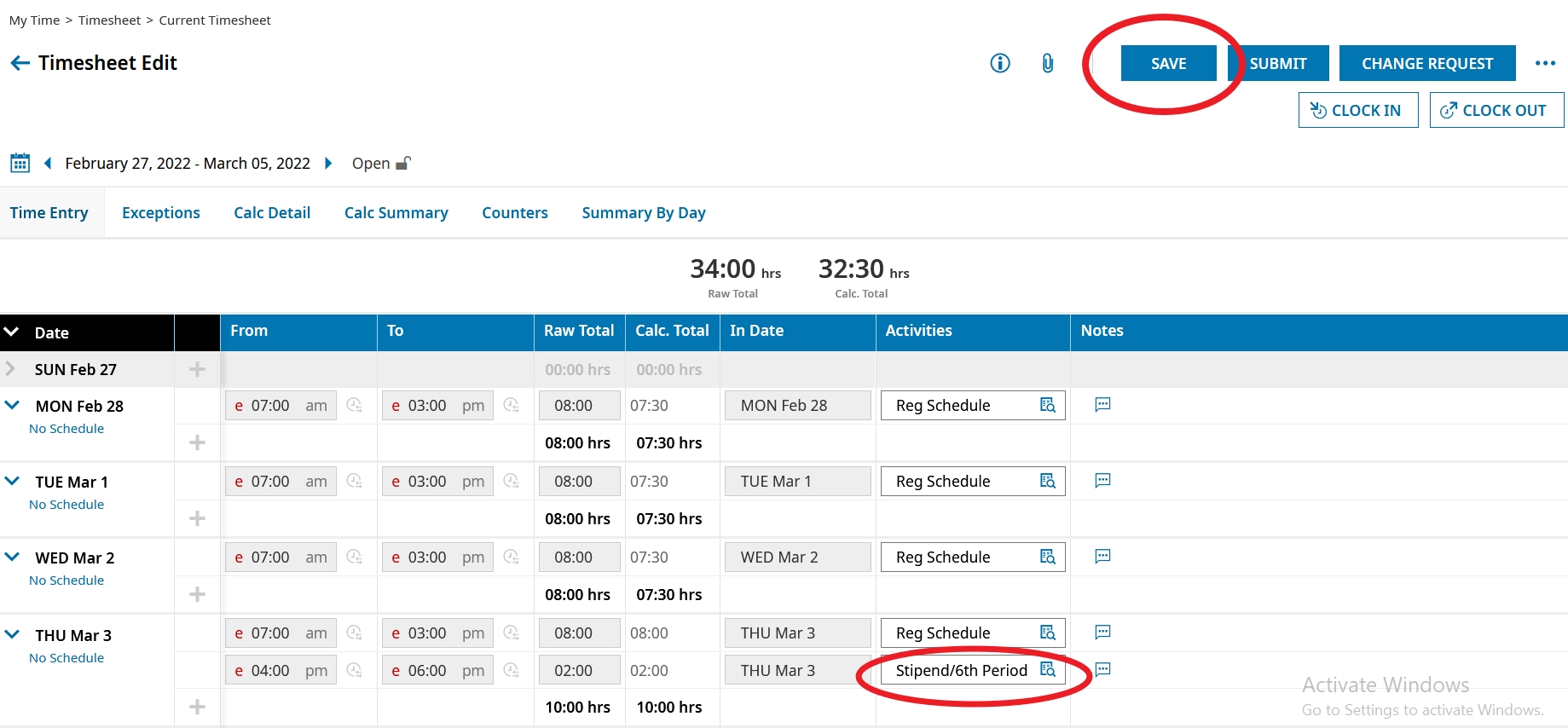 After you selected the correct cost center change, click SAVE.
Using the Notes field for Cost Center Change
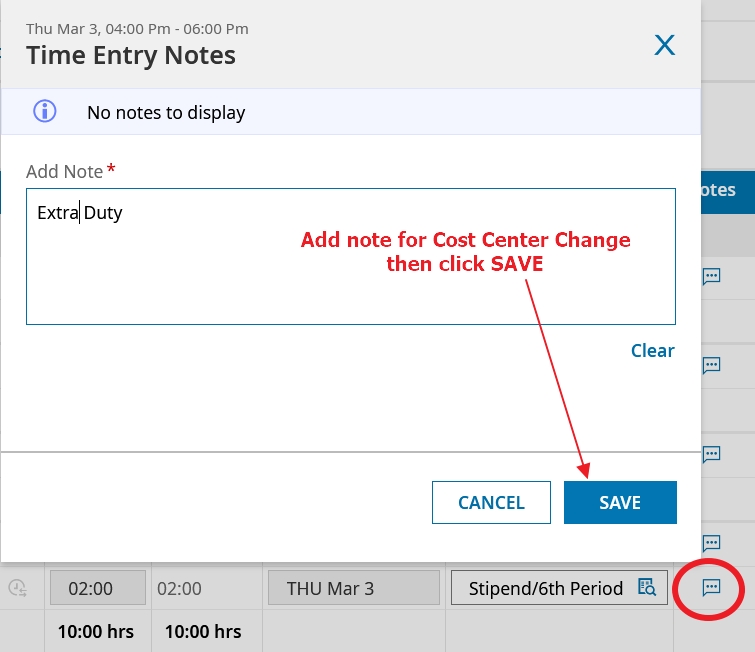 If needed include note explaining cost center change.